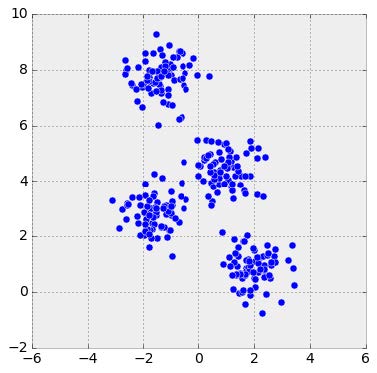 Elbow method
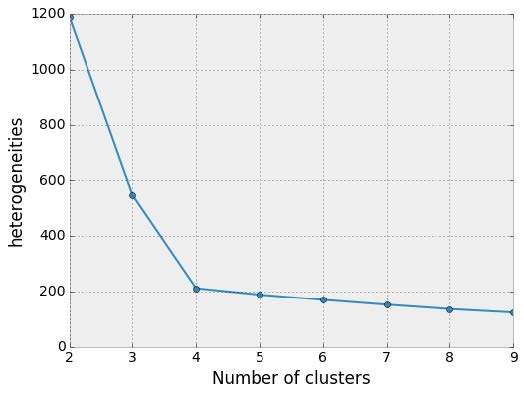 http://sites.northwestern.edu/msia/2016/12/
08/k-means-shouldnt-be-our-only-choice/
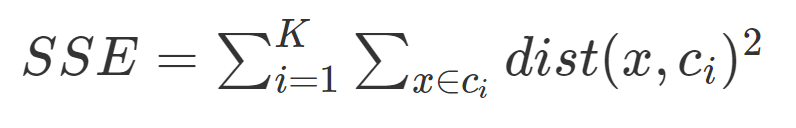 How many clusters?
x
x
x
x
x
x
x
x
x
x
x
x
x
x
x
x
x
x
x
x
x
x
x
x
x
x
x
x
x
x
x
x
x
x
x
x
x
x
x
x
x
x
x
x
x
x
x
x
x
x
x
x
x
x
x
x
x
x
x
x
x
x
x
x
How many clusters?
x
x
x
x
x
x
x
x
x
x
x
x
x
x
x
x
x
x
x
x
x
x
x
x
x
x
x
x
x
x
x
x
x
x
x
x
x
x
x
x
x
x
x
x
x
x
x
x
x
x
x
x
x
x
x
x
x
x
x
x
x
x
x
x
Hierarchical clustering
Data
Dendrogram
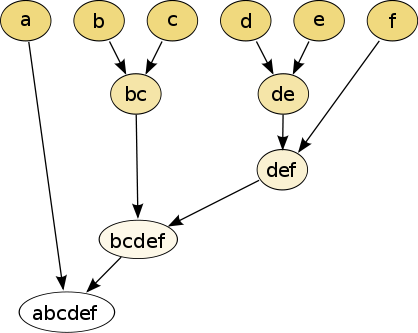 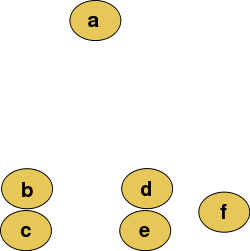 http://en.wikipedia.org/wiki/File:Clusters.svg
http://en.wikipedia.org/wiki/File:Hierarchical_clustering_simple_diagram.svg
Different type of hierarchical clustering 

What is the distance between 2 clusters?
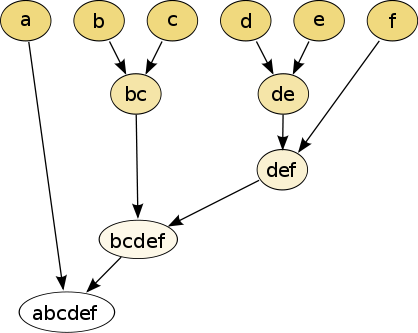 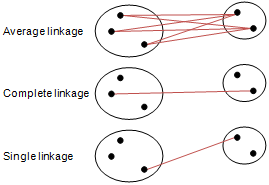 http://www.multid.se/genex/hs515.htm
http://en.wikipedia.org/wiki/File:Hierarchical_clustering_simple_diagram.svg
Increasing threshold
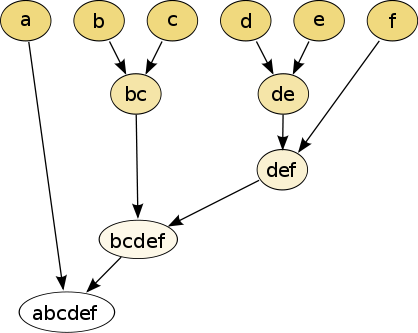 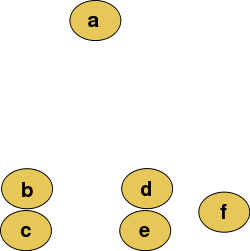 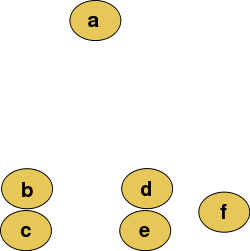 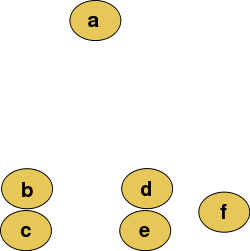 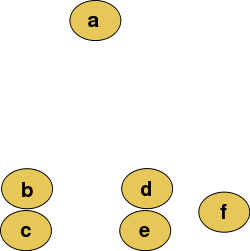 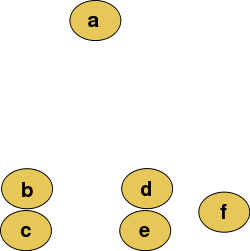 Connect vertices (or clusters) whose distance is less than a given threshold
Increasing threshold
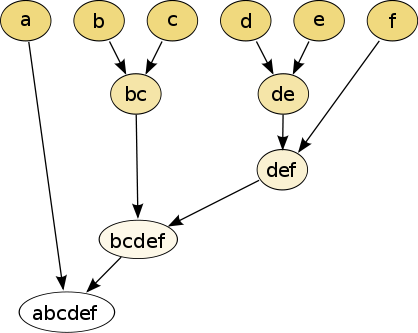 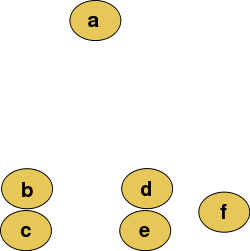 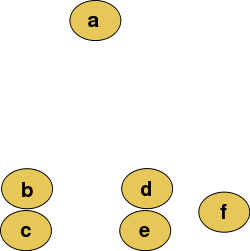 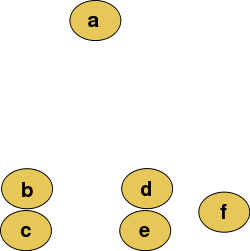 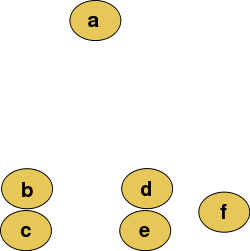 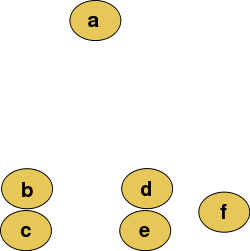 Connect vertices (or clusters) whose distance is less than a given threshold
Different type of hierarchical clustering 

What is the distance between 2 clusters?
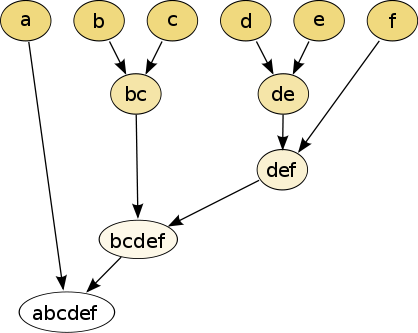 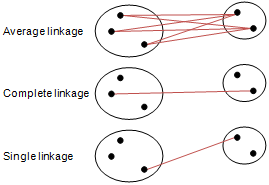 http://www.multid.se/genex/hs515.htm
http://en.wikipedia.org/wiki/File:Hierarchical_clustering_simple_diagram.svg
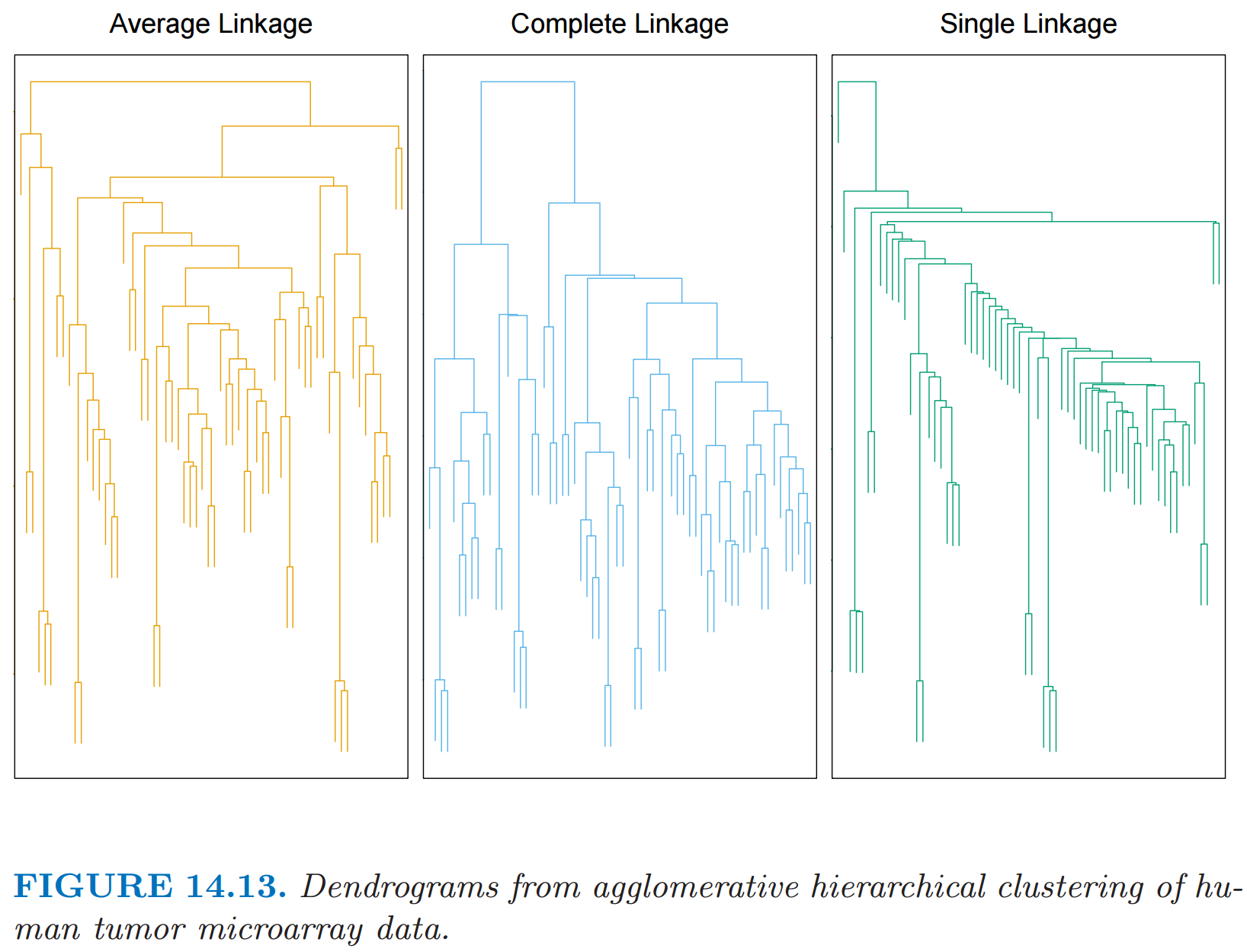 http://statweb.stanford.edu/~tibs/ElemStatLearn/
The Elements of Statistical Learning (2nd edition)  Hastie, Tibshirani and Friedman
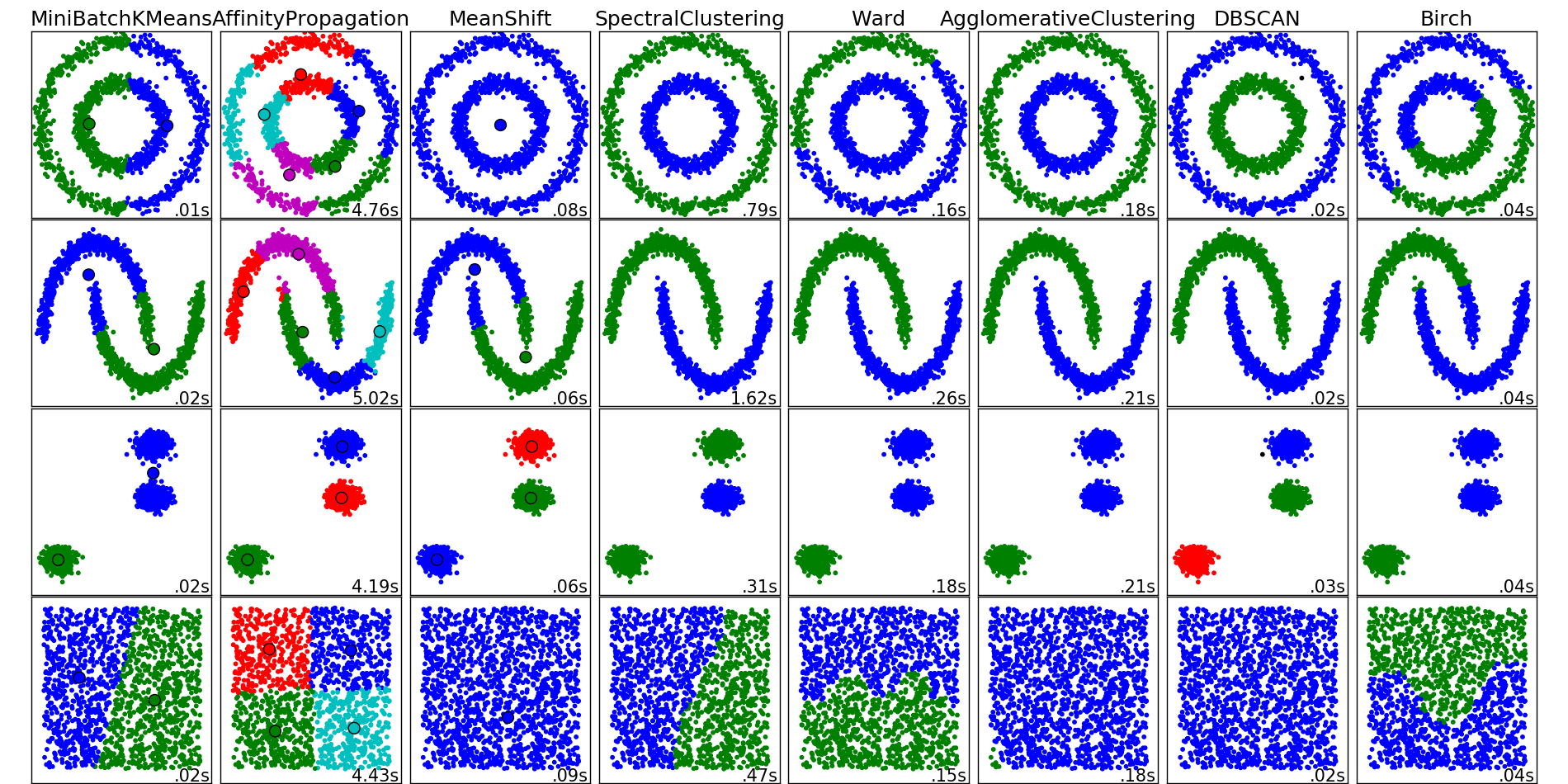 http://scikit-learn.org/stable/auto_examples/cluster/plot_cluster_comparison.html
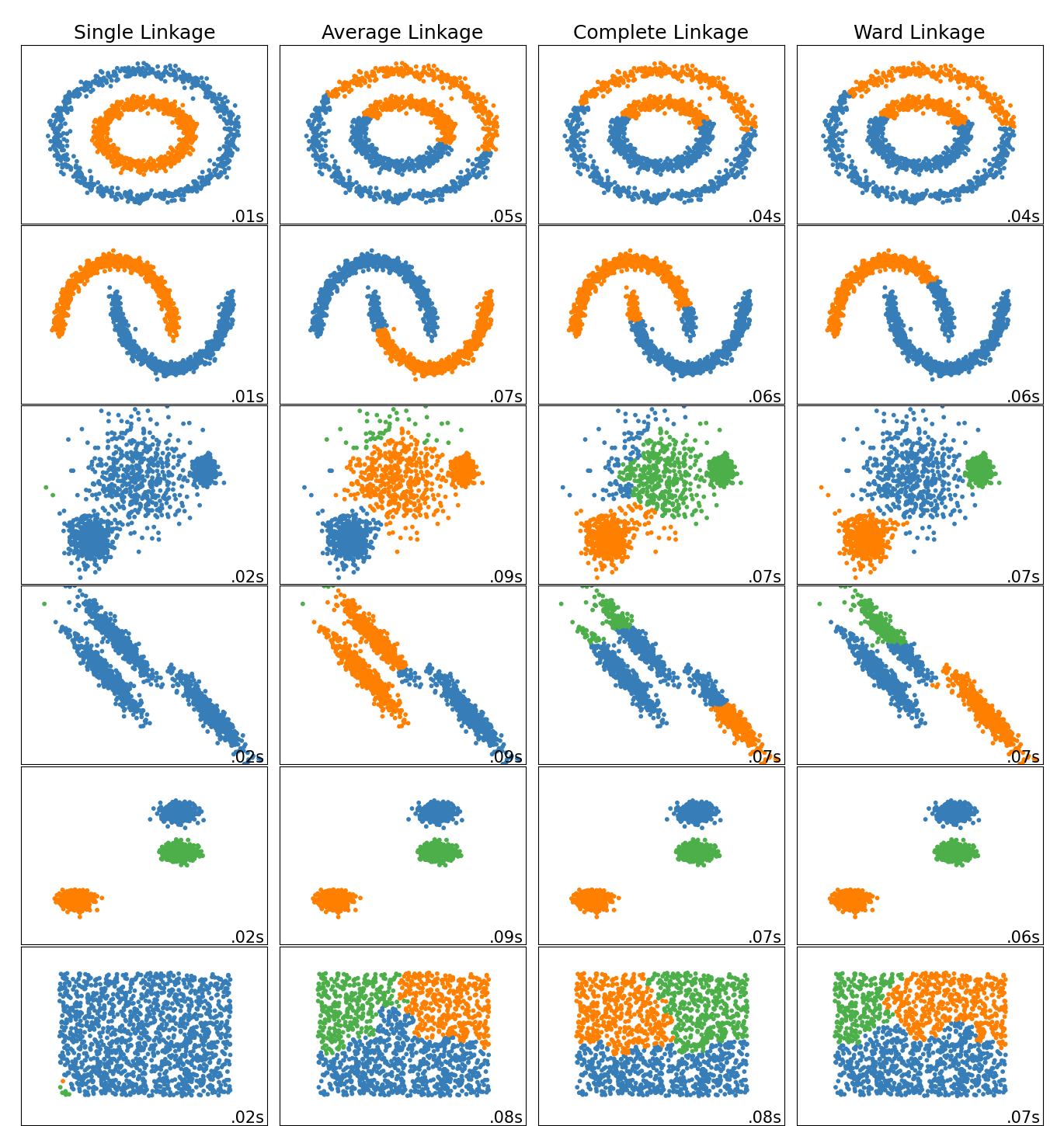 https://scikit-learn.org/stable/modules/clustering.html#hierarchical-clustering
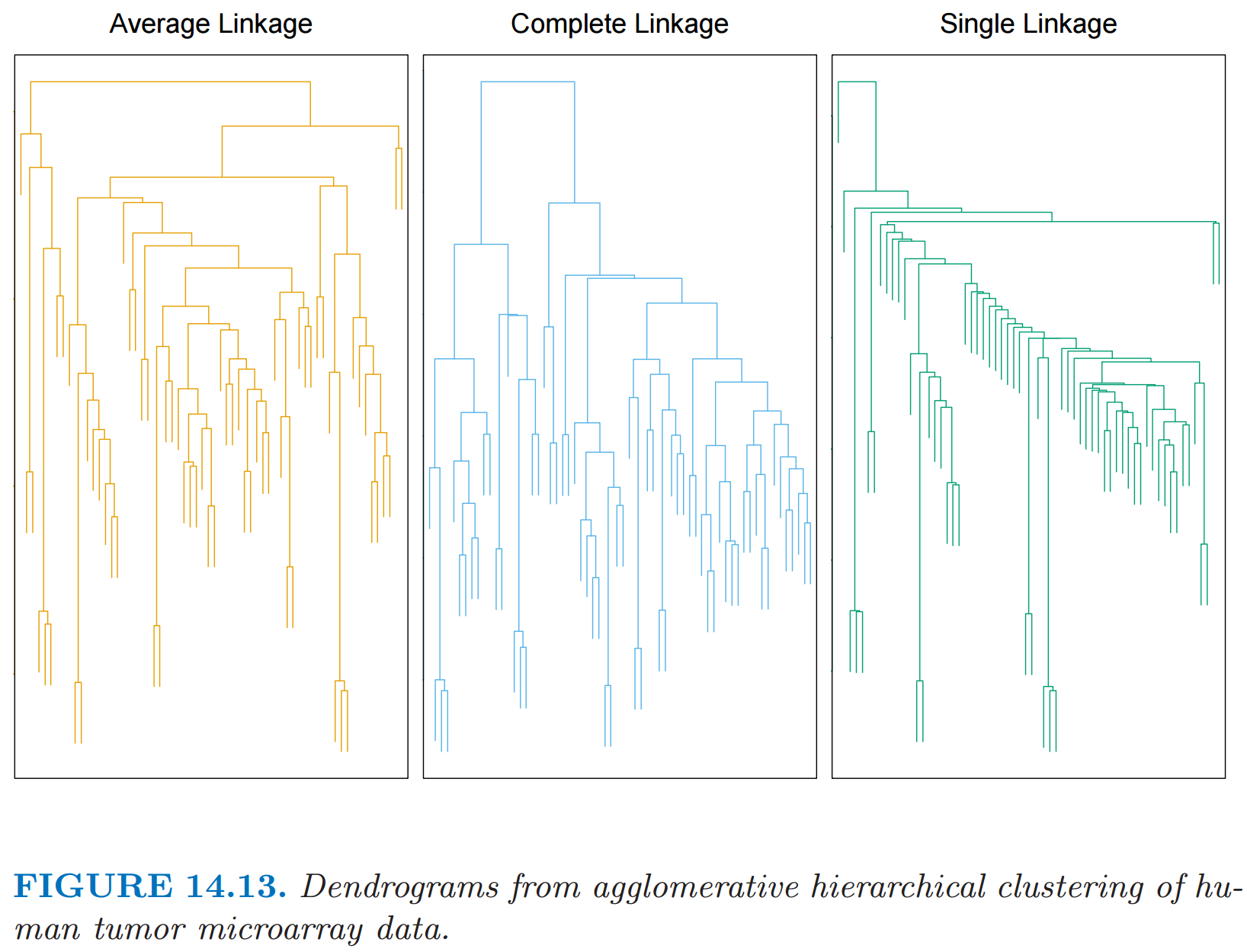 Which pair is closer:  a and b     OR     c and d?
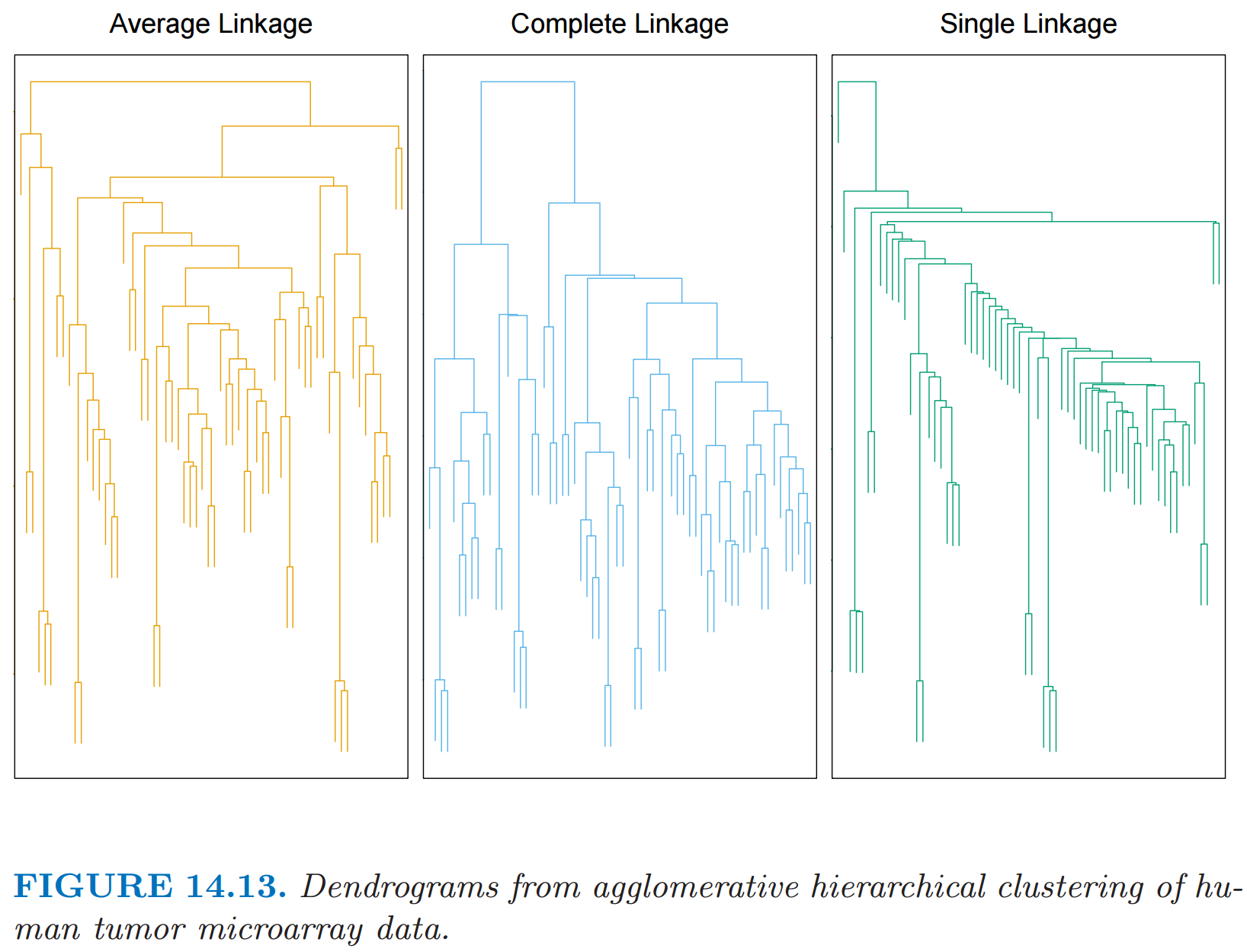 Type your answer in the chat window.
a b
c
a b
c
d
http://statweb.stanford.edu/~tibs/ElemStatLearn/
d
The Elements of Statistical Learning (2nd edition)  Hastie, Tibshirani and Friedman
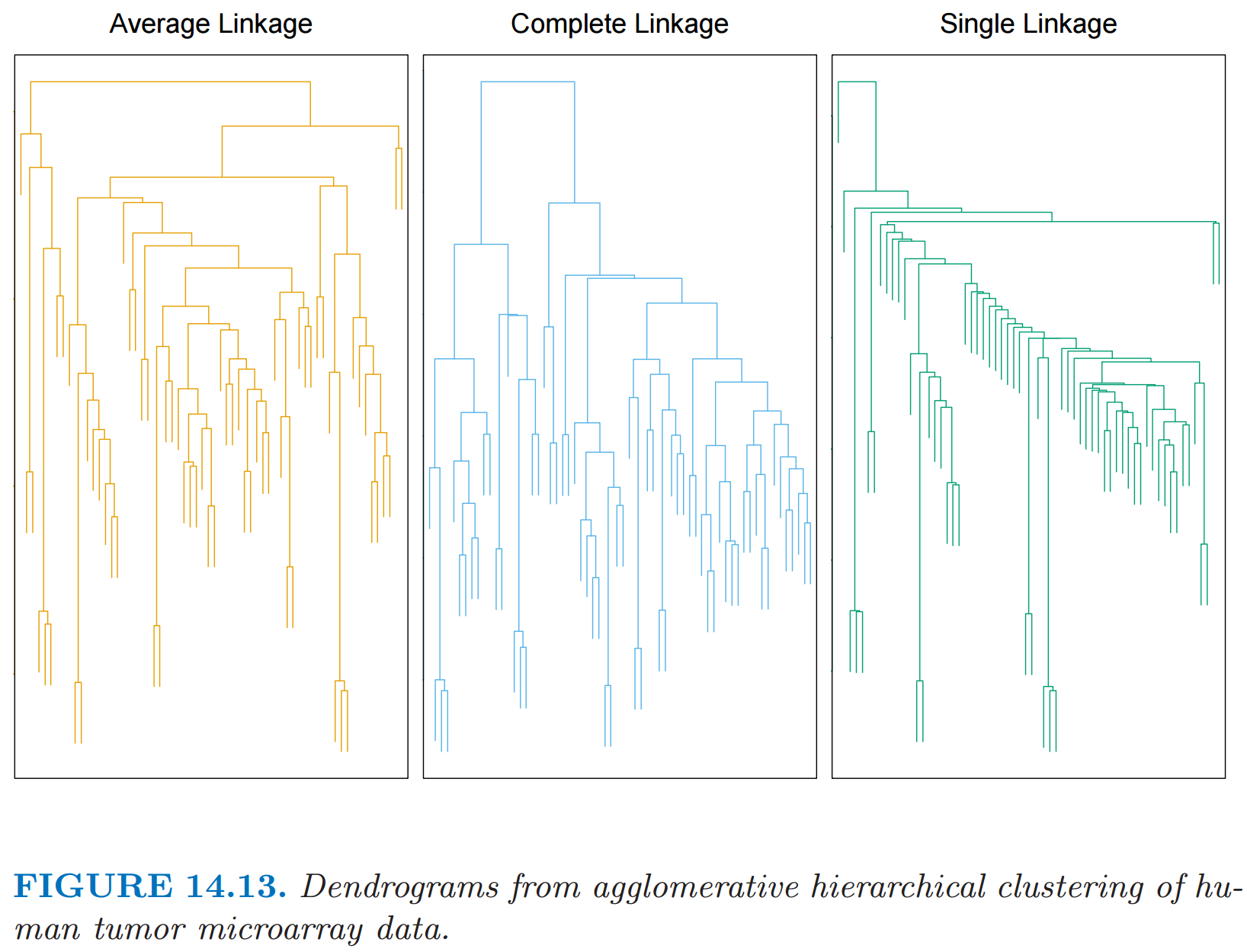 Which pair is closer:  a and b     OR     c and d?
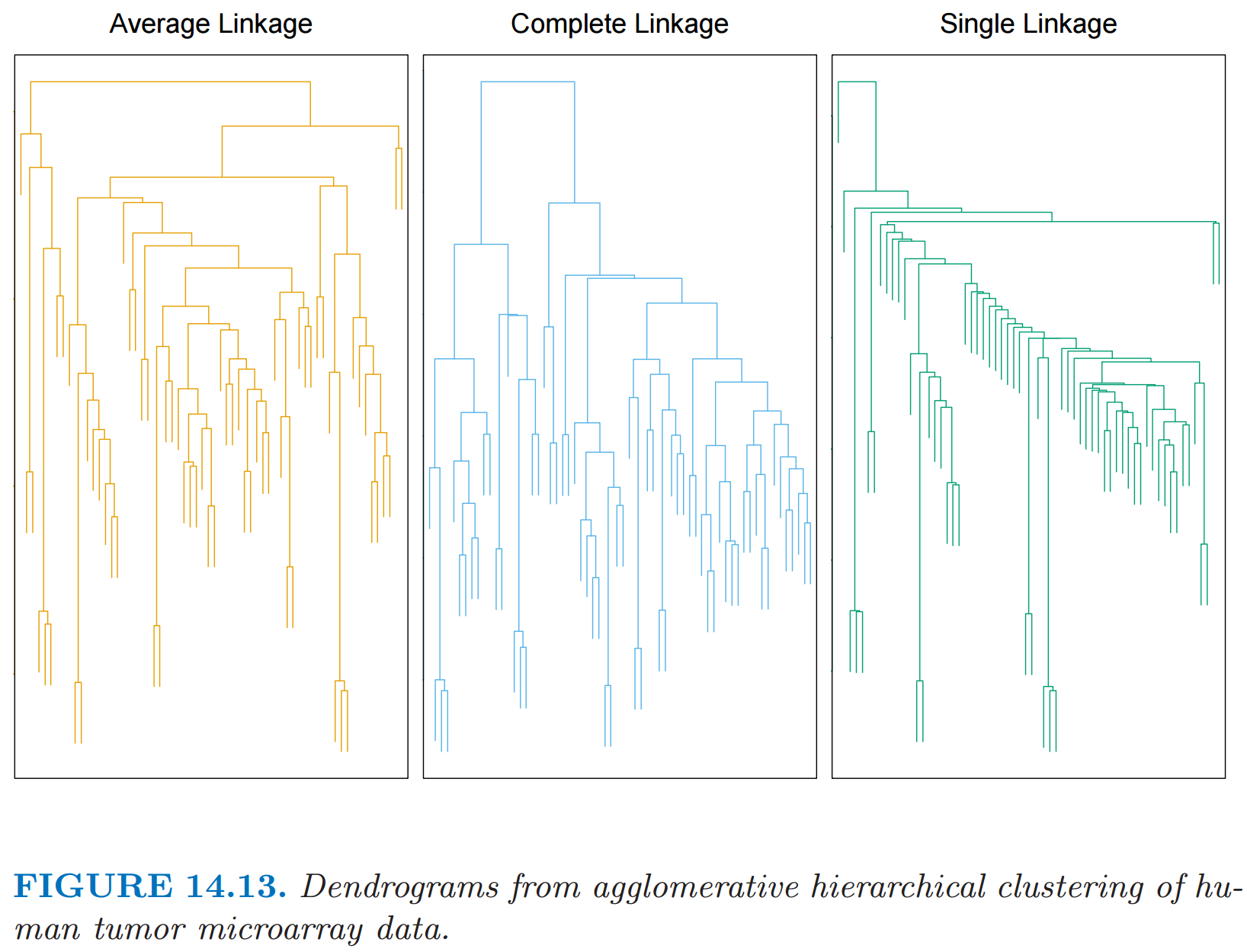 a b
a b
c
c
d
d
http://statweb.stanford.edu/~tibs/ElemStatLearn/
The Elements of Statistical Learning (2nd edition)  Hastie, Tibshirani and Friedman
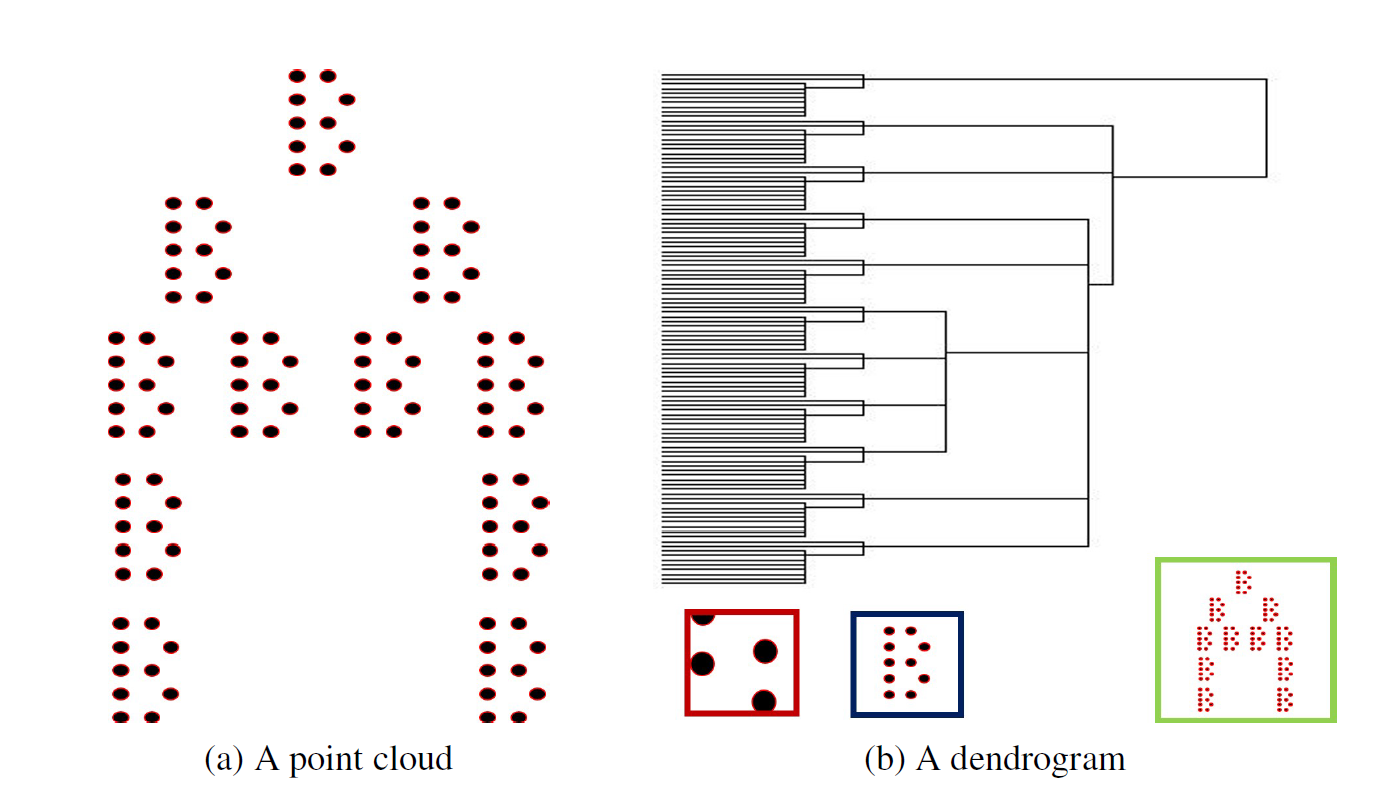 Figure courtesy of Paul Samuel Ignacio
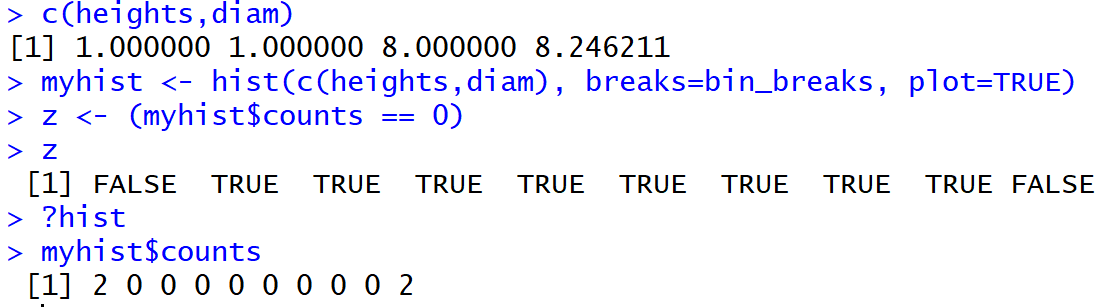 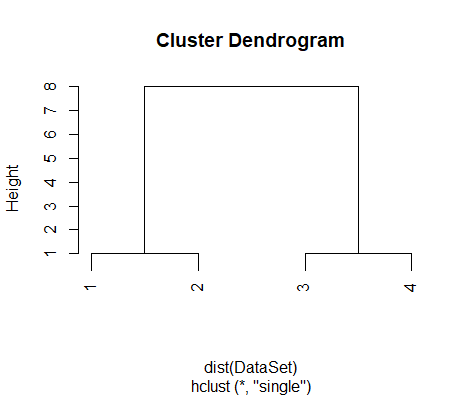 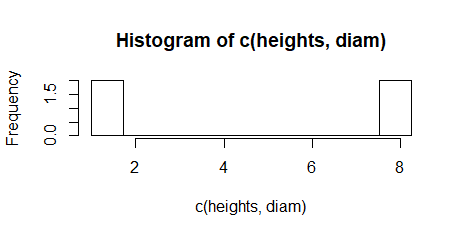 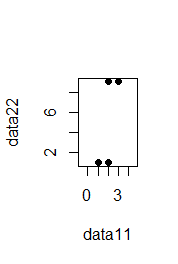 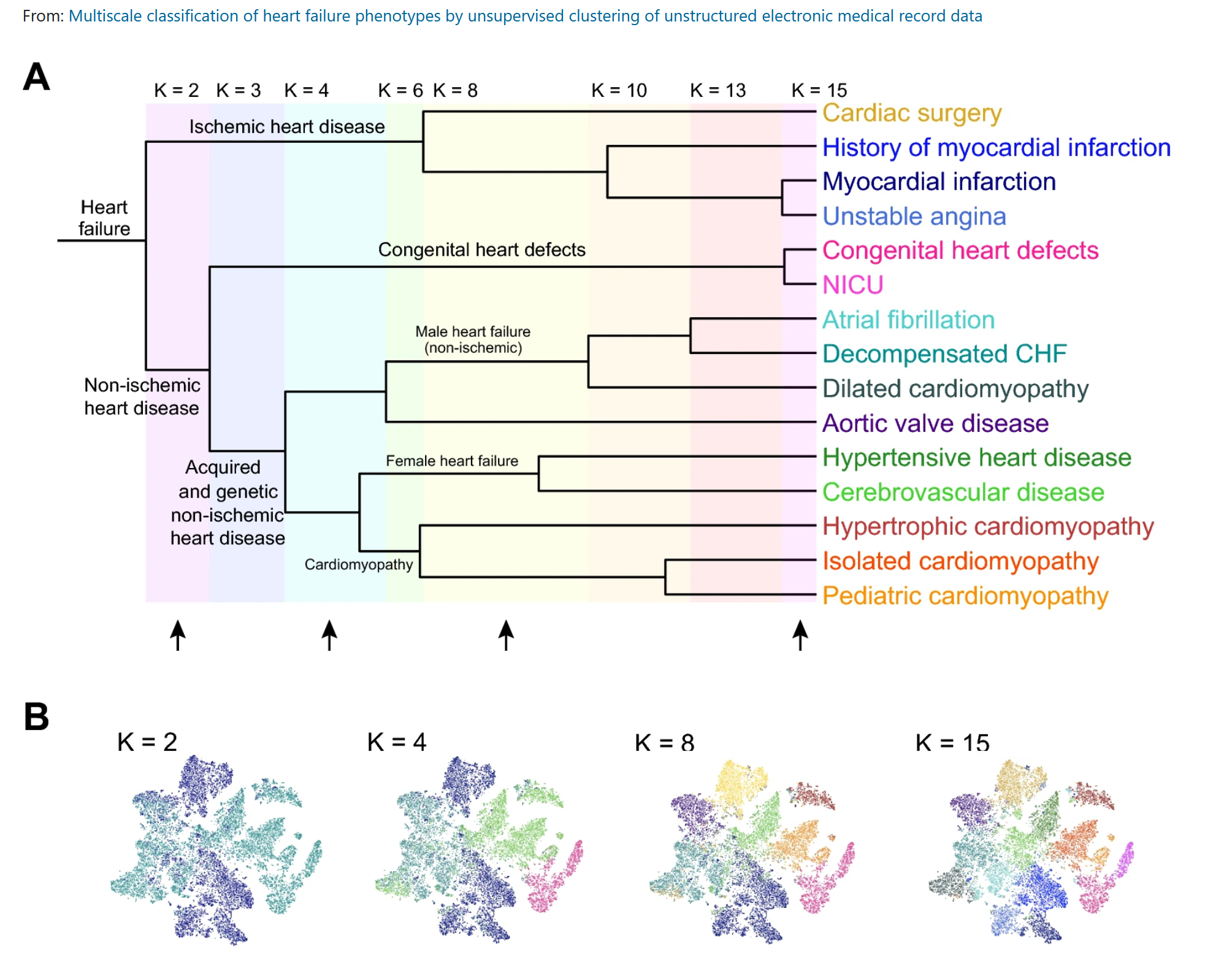 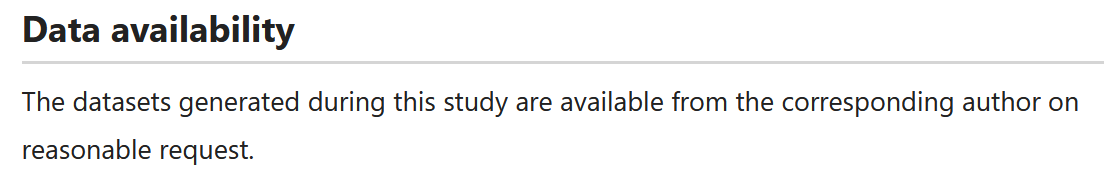 https://www.nature.com/articles/s41598-020-77286-6
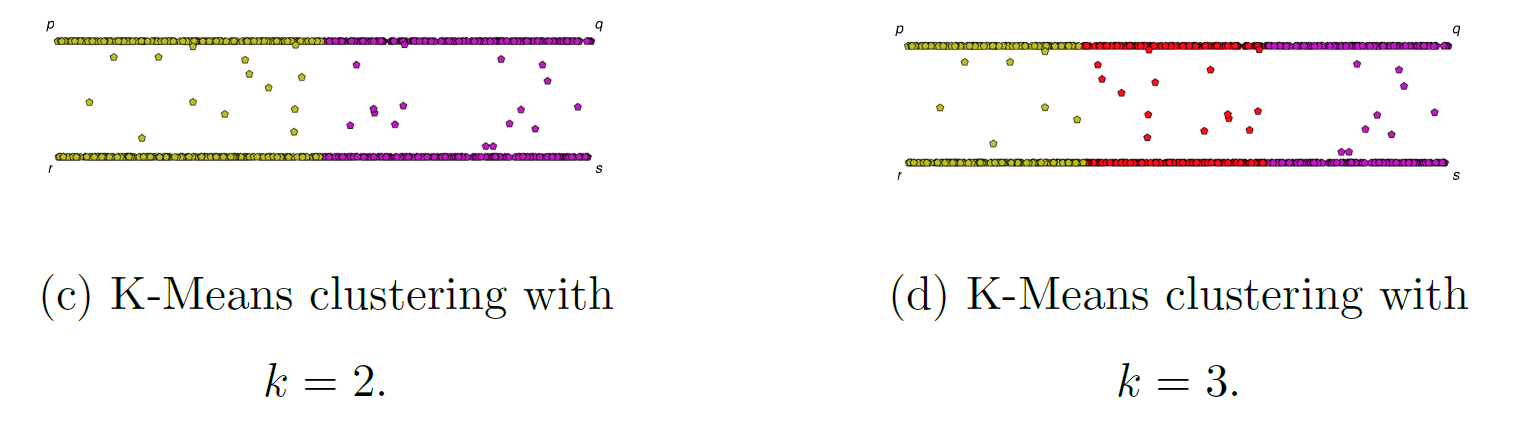 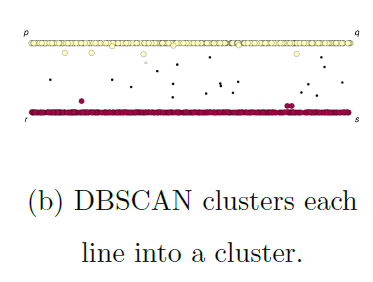 If you care about closeness:
  Complete linkage
  Average linkage
  Ward’s linkage
  K-means
If you care about connected components:
Single linkage
DBscan
Figures courtesy of Wako Bungula